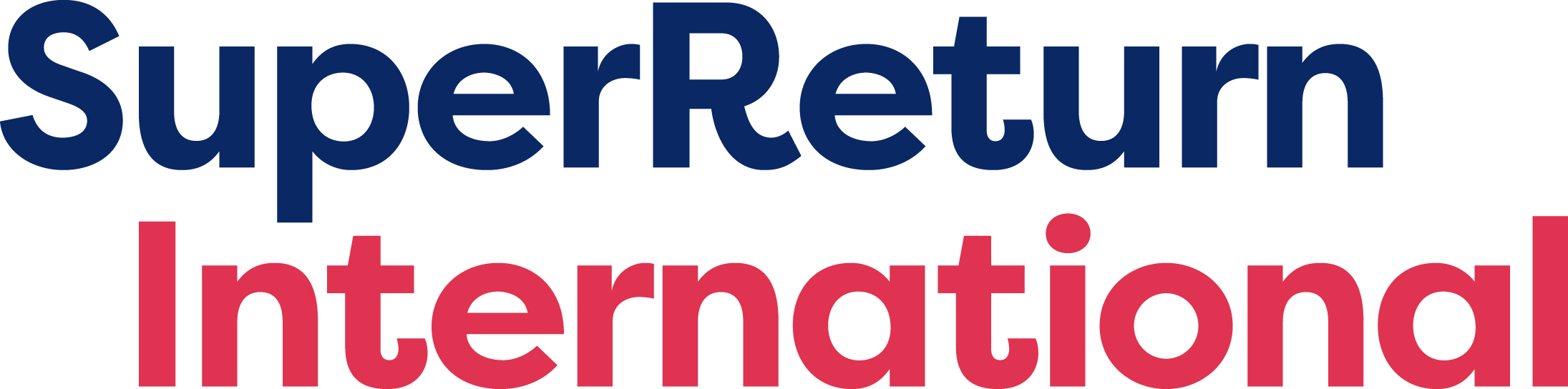 SuperReturn International 2025 (3-6 June)
c/o Thomas Benkert
InterContinental Berlin
Budapester Strasse 2
10787 Berlin
Germany
Telephone: +49 30 2602 1151
Your name
Company name and Meeting Space Name/Number
Box XX of XX
Your contact number